Муниципальное автономное дошкольное образовательное учреждение МАДОУ №35« Об организации взаимодействия с семьями воспитанников с целью позитивной социализации детей раннего возраста»
Воспитатель: 
Хабибулина Любовь Николаевна.
Детский сад и семья: шаги навстречу
Детский сад и семья – два воспитательных феномена, каждый из которых по-своему дает ребенку социальный опыт
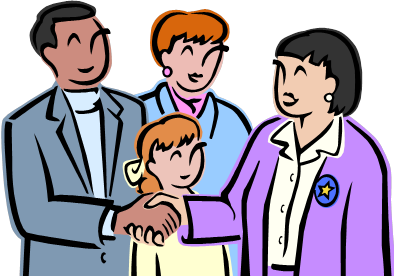 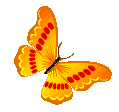 Цель: создание условий для  позитивной социализации детей раннего возраста в игре через реализацию модели эффективного сотрудничества с семьями воспитанников. 
Задачи:
 определение содержания модели сотрудничества; 
 подбор и апробация игровых форм сотрудничества с семьями воспитанников; 
 систематизация деятельности с родителями, построение модели сотрудничества, анализ ее эффективности и корректировка.
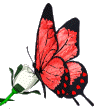 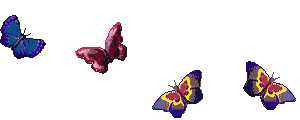 Принципы взаимодействия с родителями:
Принцип индивидуального подхода к семье  на основе безоговорочного признания ее уникальности и ценности. 
Принцип комплексности подразумевает взаимодействие всех участников учебно-воспитательного процесса. 
Принцип системности предполагает, что сотрудничество детского сада и семьи носит непрерывный характер и выстраивается как системная деятельность, в основе которой лежит внутренняя непротиворечивость, опора на современные достижения в области социальных наук, взаимосвязь и взаимообусловленность отдельных компонентов. 
Принцип рациональности лежит в основе использования форм и методов психологического взаимодействия и обуславливает необходимость их отбора с учетом оптимальной сложности, информативности и пользы.
Панорама инновационых игровых форм сотрудничества с родителями
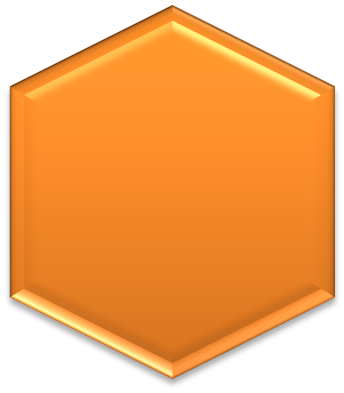 Деловая игра
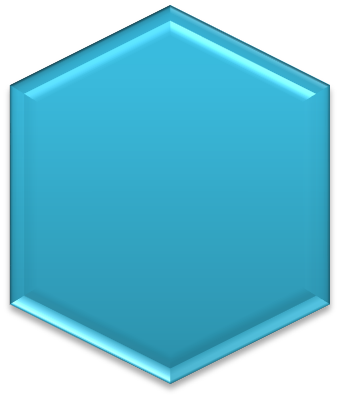 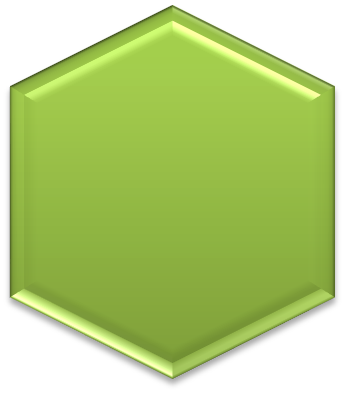 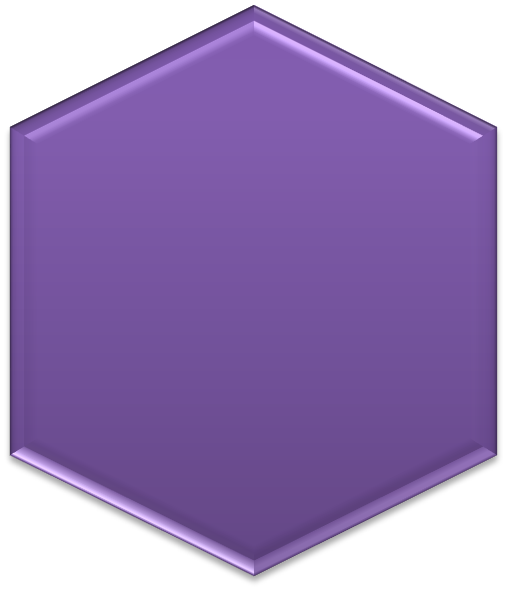 Театр педагогических технологий
Игровые формы сотрудничества с семьями воспитанников
Мастер-класс в игровой форме
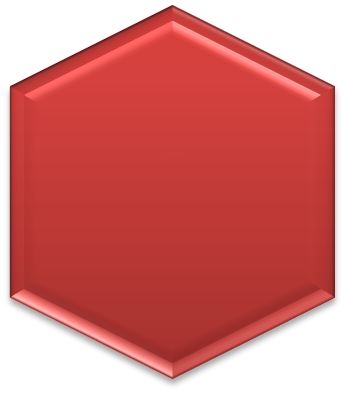 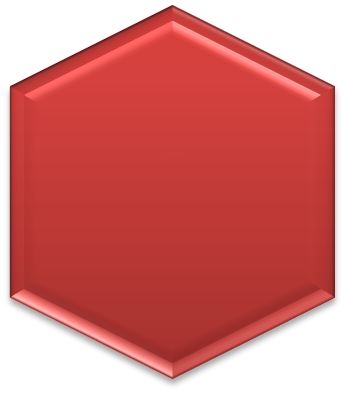 Квест
Кейс-технология
Формы работы с родителями:
Анкетирование;
Консультации,беседы,информационное информирование, памятки;
Совместные чаты с родителями;
Кветы;
Деловые игры;
Игровые мастер- классы;
Разнообразные кей-технологии;
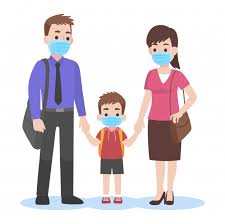 План мероприятий:
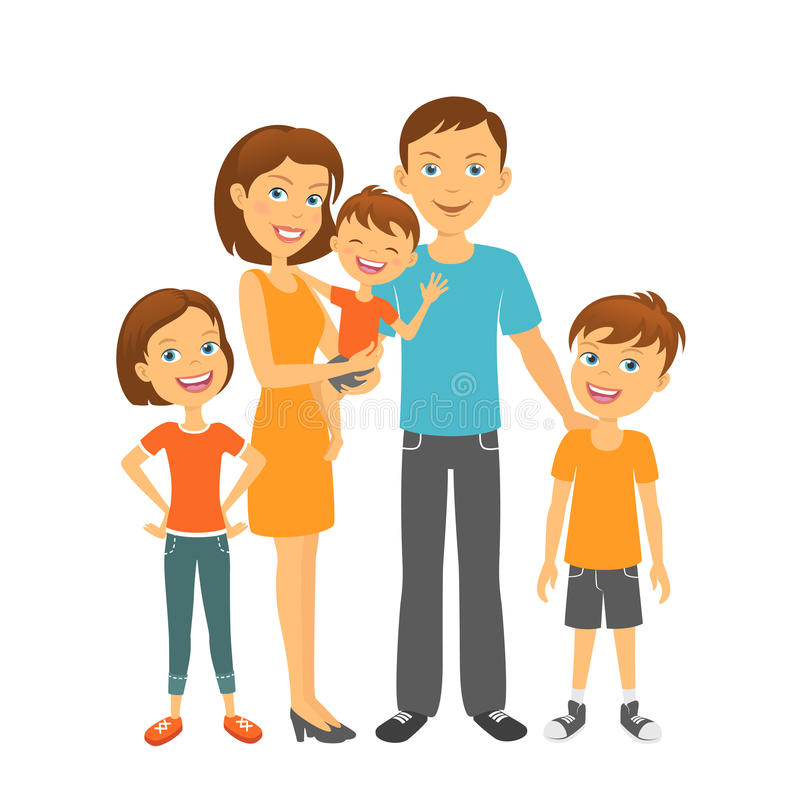 Квест «Путешествие по станциям развития»
Квест «Тест для СУПЕР-РОДИТЕЛЕЙ»
Игротека 
Рубрика в раздевалке группы «Игра недели» 
«Ожерелье любимых семейных игр» 
Мастер-класс «На вес золота» - эмоциональное и познавательное развитие ребенка посредством игр с песком 
Мастер-класс «Изготовим куклу сами – вспомним, как в нее играть» 
Приоритетные вопросы семейного воспитания детей раннего возраста 
Веселые картотеки для родителей 
Лэпбук в работе с родителями 
Кейс - технология «Накал страстей» или «Как стать «подкованным родителем»
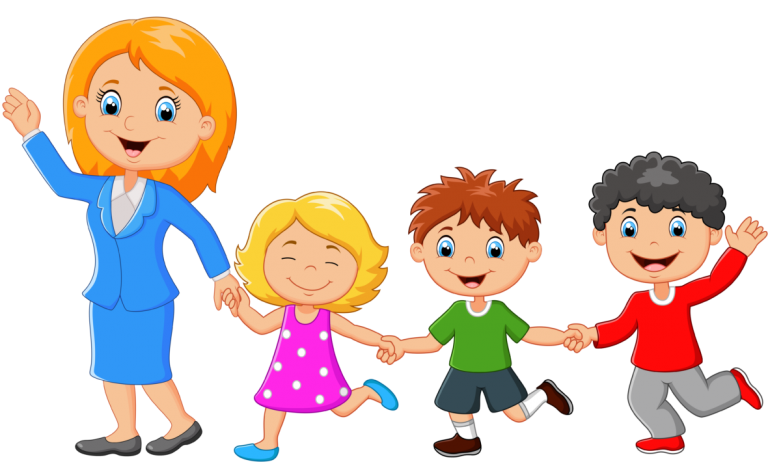 Квест: «Путешествие по станциям детского развития»
Цель: Знакомство родителей с условиями ДОУ и специалистами. Актуализация специалистами ДОУ основных направлений развития детей раннего возраста.
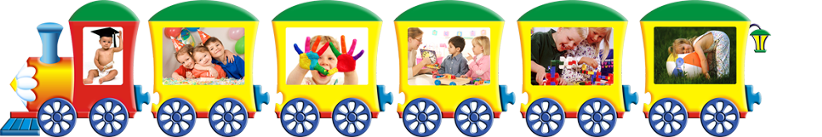 Игротека
Цель: Создание условий для обогащения игрового опыта детей посредством взаимообмена играми между семьями в рамках группы.
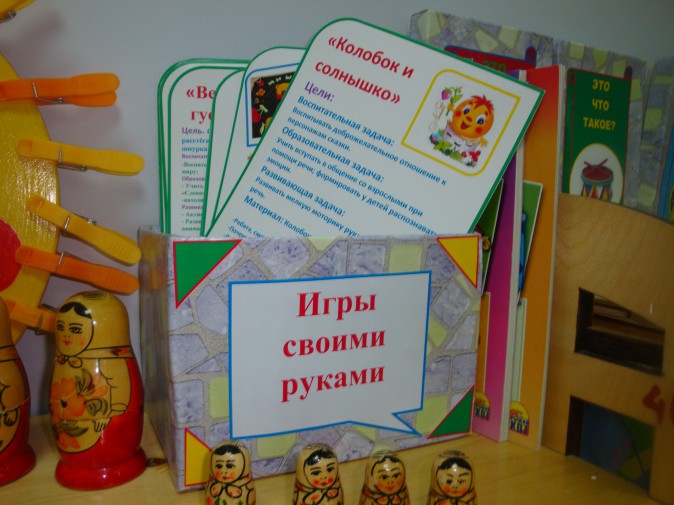 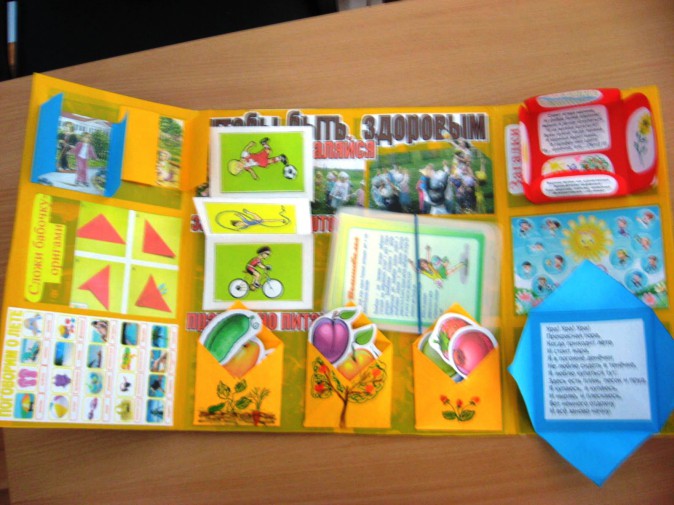 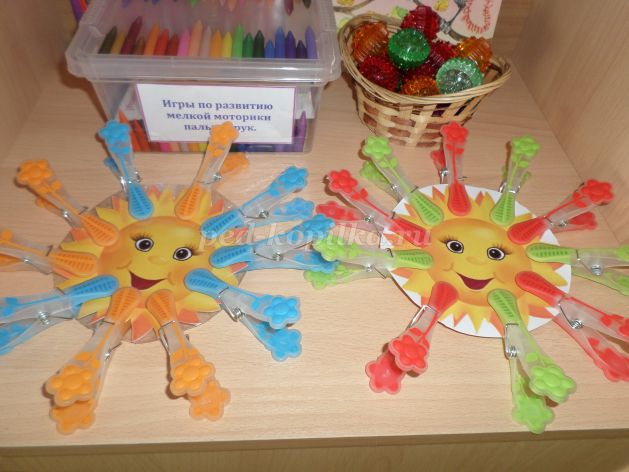 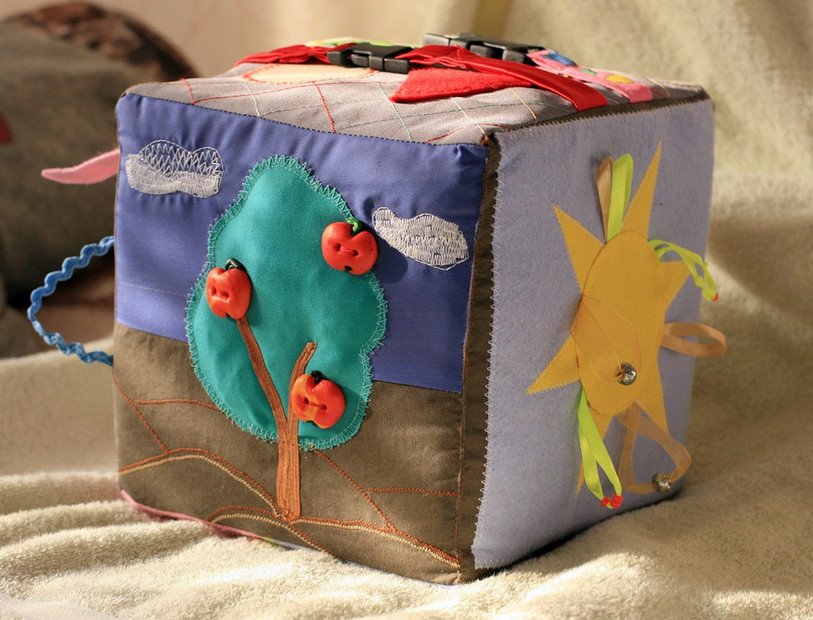 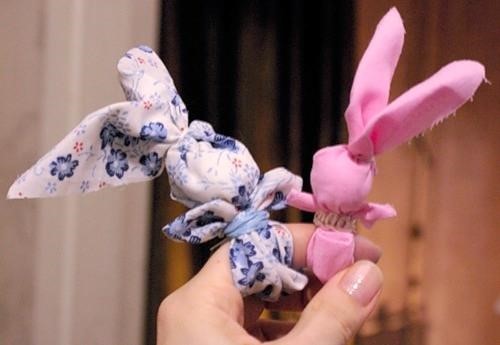 «Ожерелье любимых семейных игр»
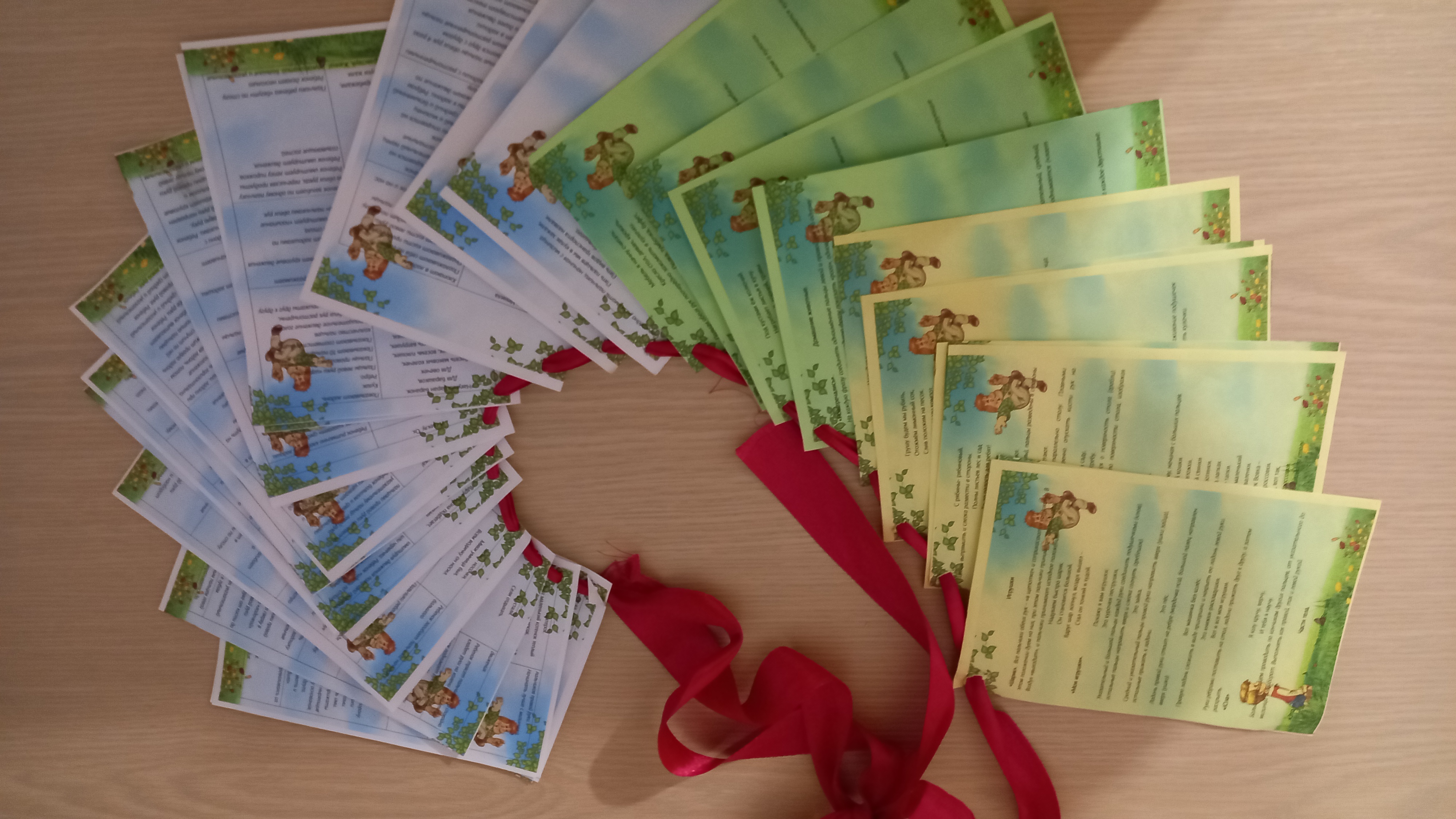 Цель: Изучение и обобщение опыта семейного воспитания через создание родителями картотеки популярных в их семьях игр.
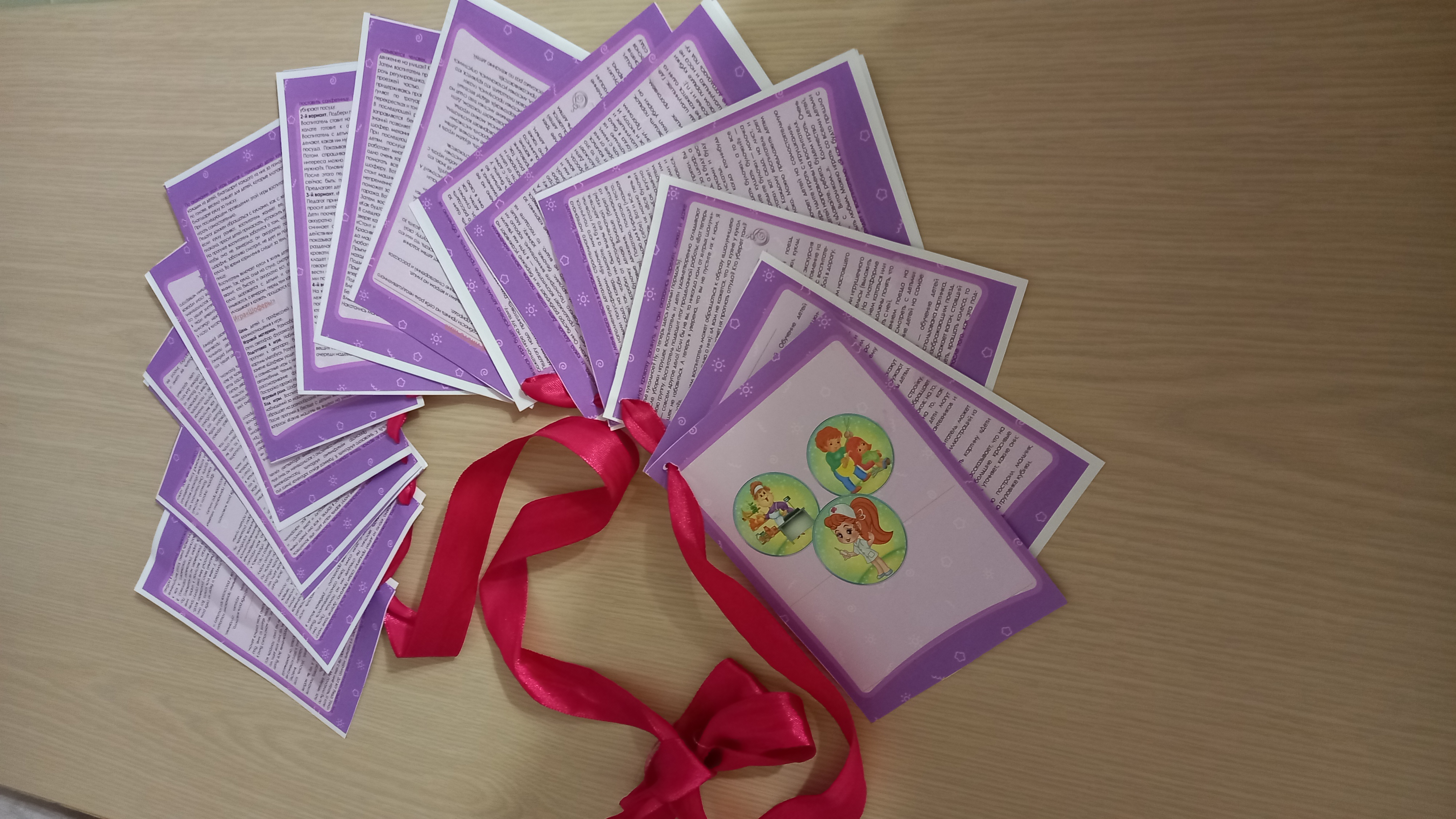 Кейс-технология. Разбор ситуаций.
Кейс - технология — это разбор ситуации или конкретного случая, деловая игра.
К кейс - технологиям относятся: 
метод ситуационного анализа (метод анализа конкретных ситуаций, ситуационные задачи и упражнения; кейс-стади; фотокейсы; кейс иллюстрации); 
метод инцидента; 
метод ситуационно-ролевых игр; 
метод разбора деловой корреспонденции; 
игровое проектирование; 
метод дискуссии.
Структура квест – технологии включает в себя: 
постановка задачи (введение) и распределение ролей;  
список заданий (этапы прохождения, список вопросов и т. д.); 
порядок выполнения поставленной задачи ; 
конечная цель (приз).
Структура квест – технологии включает в себя: 
постановка задачи (введение) и распределение ролей;  
список заданий (этапы прохождения, список вопросов и т. д.); 
порядок выполнения поставленной задачи ; 
конечная цель (приз).
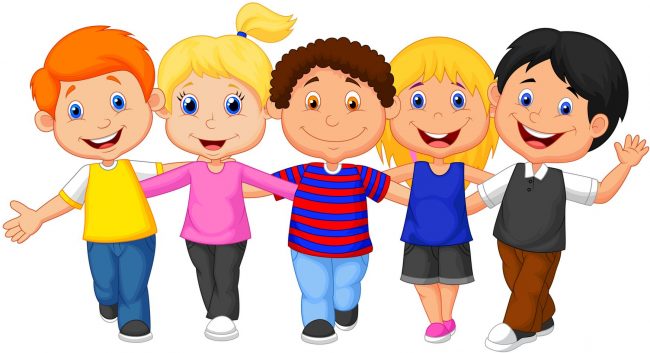 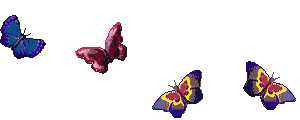 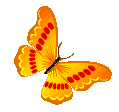 Готовы к сотрудничеству!8(96137)74092.email:mbdoy_ds_35@mail.ru
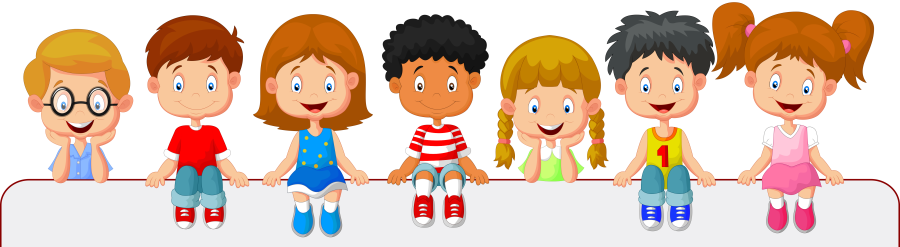